МКДОУ «Детский сад №1п. Алексеевск» Деловая  игра для педагогов«Экологическое воспитание в ДОУ»Старший воспитатель Дмитриева Т.Д., 2017 г.
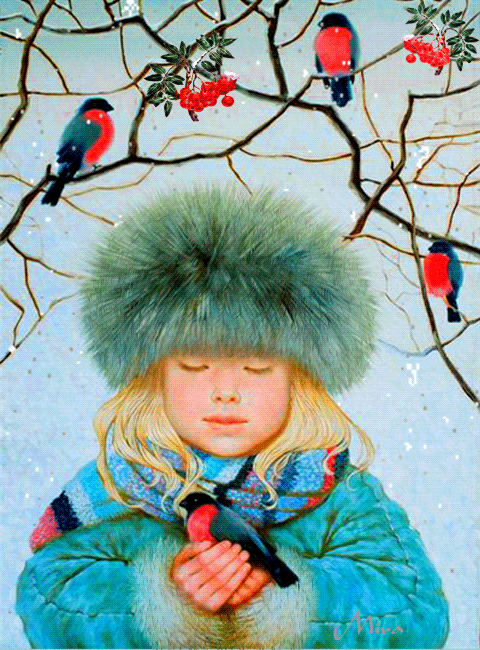 Что такое  экология?
ЭКОЛОГИЯ – наука о доме,  
в котором мы живем.

Образовано от греческих
«экос» - дом, «лотос» - наука.

Экология - наука  «об отношениях растительных и животных организмов  и образуемых ими сообществ между собой и  окружающей средой.
Сформулируйте цель
 экологического воспитания ?
Цель экологического воспитания – научить детей правильно строить взаимоотношения с окружающим миром.
 Формирование осознанно-правильного отношения к явлениям , объектам живой и неживой природы, которые составляют непосредственное окружение в данный период жизни.
 Изучение детьми объектов живой и неживой природы или ознакомление с окружающим миром.
 Познание живого во взаимосвязи со средой обитания  и выработка на этой основе правильных форм взаимодействия с ним.
Закончите предложение: 
«Для того чтобы экологическое воспитание и образование принесли наибольший эффект и пользу в развитии детей…»:
1 вариант – 
Достаточно занятий по экологии.

2 вариант – 
Экологическое воспитание должно включаться во все образовательные области.
На ком по вашему мнению лежит основная нагрузка и ответственность  в экологическом воспитании детей?
На воспитателе, который не ограничивается только занятиями, а включает экологическое воспитание во все образовательные области.
 Задача воспитателя - углублять и систематизировать представления детей о взаимоотношениях человека с окружающей средой, расширять знания о природе.

2.  И, конечно,  на родителях.
Насколько важно в экологическом воспитании детей формирование эмоционального отношения к природе? Через какие виды деятельности вы будете  его формировать?
Виды деятельности необходимые для формирования эмоционального отношения ребенка к природе:
игровая деятельность, 
 коммуникативная деятельность,
 познавательно-исследовательская деятельность, 
 восприятие художественной литературы,
 самообслуживание и элементарный бытовой труд,
 конструктивная деятельность,
 изобразительная деятельность,
  музыкальная деятельность,
  двигательная деятельность.
Назовите формы  педагогической работы по воспитанию и образованию детей дошкольного возраста ?
Формы работы:
Занятия (интегрированные, комплексные);
Экскурсии; 
Целевые прогулки;
Акции;
Праздники, развлечения;
Походы.
Методы и приемы:
Наблюдения;
Опыты и эксперименты;
Игры: дидактические, настольные, сюжетные, подвижные, игры-драматизации, театральные игры;
Беседы;
Труд в природе;
Поручения.
Какие условия необходимы для экологического воспитания детей в ДОУ ?
В группах уголки природы;
При наличии условий - экологическая комната;
На участке экологическая тропа, цветник, огород;
Методические и  наглядно-дидактические пособия.
Экологическая тропа
Экологическая тропа – демонстрационный маршрут, через который проходят различные природные объекты:
Цветник,
Лиственные деревья,
Хвойные деревья,
 Кустарники,
Водоем,
Скворечник,
Пень,
Муравейник.
С переходом на ФГОС ДО  все детские сады стали работать по основной образовательной программе дошкольного образования, разработанной самостоятельно в каждом учреждении. Каждая программа состоит из  отдельных парциальных программ, реализующих одно узкое направление развития. Экологическое направление в нашей основной образовательной программе представлено программой «Экологическое воспитание в детском саду» автор  Соломенникова О.А. Цель программы- формирование экологических представлений, ценностных основ отношения к окружающему миру.
Расскажите о задачах экологического воспитания детей дошкольного возраста своей возрастной группы  по программе ?
ПАРЦИАЛЬНЫЕ ПРОГРАММЫ ПО ЭКОЛОГИЧЕСКОМУ ВОСПИТАНИЮ И ОБРАЗОВАНИЮ ДЕТЕЙ ДОШКОЛЬНОГО ВОЗРАСТА
«Мы»,
«Планета –наш дом»,
«Живая экология»,
«Тропинка в природу»,
«Семицветик»,
«Природа и художник»,
«Наш- дом природа»,
«Юный эколог»,
«Мир вокруг нас»,
«Я человек»,
«Жаворонок»,
«Паутинка».
Темы нашей программы:
Вода, воздух, почва,
Растения поля, сада, луга, леса, комнатные растения,
Лесная аптека, 
Деревья и кустарники, травы, цветы,
Красная книга,
Наши меньшие друзья (птицы, дикие и домашние  животные),
Насекомые, рыбы,
Природа и здоровье,
Правила поведения в природной среде,
Солнечная система,
Климатические условия разных материков и т.д.
Вопросы к детям для беседы на тему «Деревья и кустарники»
Назови и покажи деревья и кусты, растущие на улице и на участке?
Назови и покажи части деревьев?
Назови и покажи хвойные и лиственные  деревья?
Как и откуда дерево получает питательные вещества?
Зачем дереву ствол, листья, ветки?
Чем дерево отличается от кустарника?
Какую пользу деревья приносят окружающей среде и человеку?
Как человек помогает деревьям и кустам?
для каких обитателей живого мира  дерево является домом?
Составьте аналогичные перечни вопросов на темы:«Дикие животные»,«Времена года».
Вопросы к детям для беседы на тему «Дикие животные»:
Назови и покажи диких животных на картинке?
Опиши внешний вид животного?
Где живут дикие животные? Назови жилище?
Чем питаются?
Назови детенышей?
Расскажи и покажи как передвигается животное?
Как животное спасается от врагов?
Как приспосабливается к жизни?
Какую пользу приносит?
Как человек помогает выжить диким животным?
Вопросы к детям для беседы на тему «Времена года»
Назови времена года?
Назови месяцы каждого времени года?
Перечисли признаки времен года?
Расскажи какие изменения происходят в жизни растений, птиц и животных  в разные времена года?
Деятельность людей в разное время года?
Почему происходит смена времен года?
Прочитай знакомое стихотворение (  поговорку, рассказ, песенку) о каждом времени года (можно об одном заданном времени года)?
Правила поведения в лесу
Забирать животных из леса опасно для их жизни. Это их дом. Они разучатся самостоятельно добывать себе пищу и могут погибнуть в неволе.
Не топчите грибы мухоморы, они полезны: им лечатся разные животные.
Нельзя ломать ветки деревьев.  Дерево-живое и может погибнуть.
Сохраняйте паутину-это дом паука. Там он живет, питается вместе с паучатами.
Берегите бабочек! Они опыляют растения и  могут погибнуть в неволе.
Кора деревьев – это как кожа у человека. Без коры дерево погибнет. Её нельзя повреждать.
Охраняйте муравейники! Это муравьиный домик. Муравьи – санитары леса.
Нельзя дотрагиваться до птичьих яиц и птенцов. Птица – мать может бросить это гнездо.
Костер в лесу может привести к лесному пожару и гибели всего леса.
Громкая музыка, шум, крик могут распугать птиц, зверей, и они бросают свои гнезда и норы.
Сформулируйте для детей:
 правила безопасного поведения  при наблюдении за животными и растениями,
Правила безопасного труда в природе.
Правила безопасного  поведения при наблюдении за животными и растениями
Не подходи, не гладь  и не бери на руки животное без разрешения взрослого.
Не корми животное без разрешения взрослого.
Не пытайся срывать, брать в рот незнакомые растения, ягоды, грибы.
Будь осторожен с колючими растениями.
Не подходи близко к водоему при наблюдении за его обитателями.
Правила безопасного  труда в природе
Хранить весь инвентарь  для труда в определенном месте на участке (шкаф, кабинка).
Соблюдать правила работы с острыми и опасными инструментами (грабли, лопатки).
При уборке территории участка в осенний период сгребать листья  граблями в определенное место.
 Используя носилки, не нагружать их больше нормы.
Не поджигать сухие листья и траву.
В зимний период убирать снег в одном направлении, не мешать сверстникам, толкать лопатку перед собой.
Подметая веранду, дорожки, постройки на участке не мести пыль и песок  в сторону играющих детей.
Молодцы!